Taking responsibility: Geo-societal studies of alternative futures
Martin Bohle 1, 2, Martin Kowarsch 3
International Association for Promoting Geoethics, Rome Italy; 
Ronin Institute, Montclair, NJ, USA / Germany, martin.bohle@ronininstitute.org;
 (3) Mercator Research Institute on Global Commons and Climate Change (MCC), kowarsch@mcc-berlin.net;
Online-Presentation: EGU2020 (Vienna, Austria, 2020)
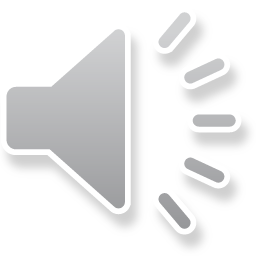 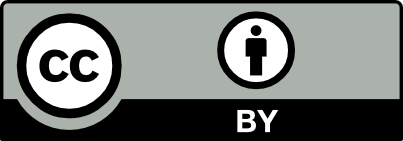 Take home message:
Geoscientists should engage the potential of geosciences through integrated exploration of alternative pathways for societal action; undertaken for humankind in light of  geoscience expertise and socio-cultural implications.
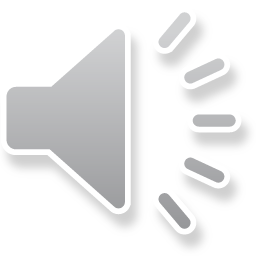 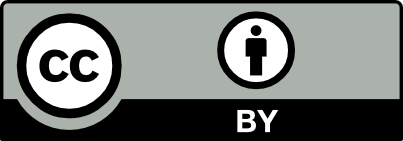 Framing - 1 / 3:
Societies deploy technologies and infrastructures to interact with natural systems
for which geoscience expertise is key, 
including understanding changes due to unsustainable human practices. 
(2) Despite its geoscience basis, however, 
human interaction with natural systems primarily is an 
economic, social and cultural endeavour 
about a desirable human niche.
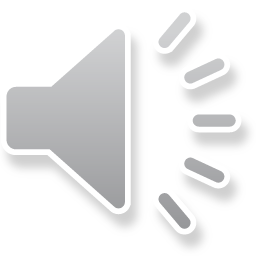 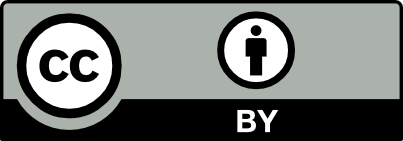 Framing - 2 / 3:
(3) Depending on the ‘political spin’ of given actors – stewardship or engineering, for example – a geo-societal narrative is created when shaping the global human niche. 
(4) These narratives explain how a given technology or infrastructure shall support production, consumption and societal well-being, 
as well as societal change and environmental alteration.
(5) Relatedly, as highlighted by the geoethics approach [*], 
geoscience expertise has ethical, social and cultural implications – for example, in terms of explanatory narratives.   [*] http://www.geoethics.org/definition
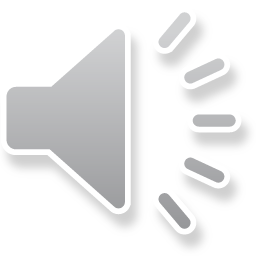 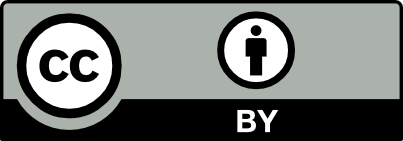 Framing - 3 / 3:
(6) Led by climate research, contemporary Earth System Science1–3 illustrates that anthropogenic global change 
is as much a socio-cultural than a science theme. 
Both themes cannot be neatly disconnected.
1. Kowarsch, M., Flachsland, C., Garard, J., Jabbour, J. & Riousset, P. The treatment of divergent viewpoints in global environmental assessments. Environ. Sci. Policy 77, 225–234 (2017).
2. O’Neill, B. C. et al. The roads ahead: Narratives for shared socioeconomic pathways describing world futures in the 21st century. Glob. Environ. Chang. 42, 169–180 (2017).
3. Schill, C. et al. A more dynamic understanding of human behaviour for the Anthropocene. Nat. Sustain. (2019). doi:10.1038/s41893-019-0419-7
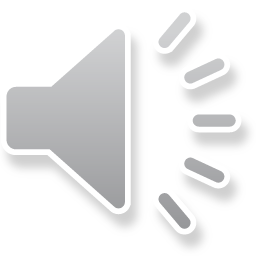 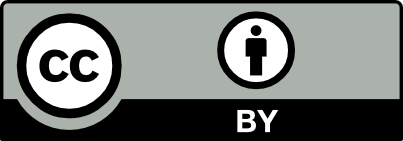 Assessing Holistic Pathways:
What: 	Applying the general ethical concept of responsibility for future generations (intergenerational justice), the geoscience community should engage with dedicated studies of alternative pathways to possible futures.
Why: 	Because the science and the socio-cultural spheres are so inevitably intermingled, a holistic approach to geoscience is required, e.g. when it comes to the future of humankind. 
How: 	Embrace integrated assessments [#], which are holistic, involving personal and societal concerns, economic and environmental choices as well as philosophical conceptions of the world, human histories and human futures. [#] such as IPCC or UNEP Global Environmental Outlook
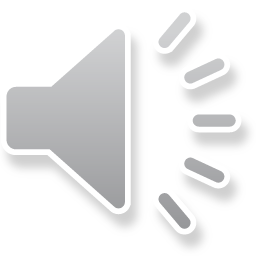 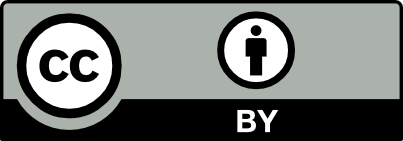 Extending Experiences:
While some geoscience domains, such as climate sciences, embarked on integrated assessments of future pathways, others focus on past and present dynamics.  
In particular, studies of hydrology, nutrient cycles, soils and natural hazards seem prone to engage with holistic, future-oriented integrated assessments.
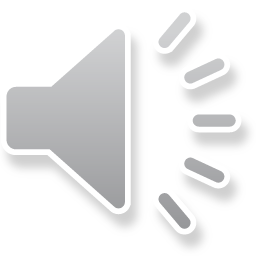 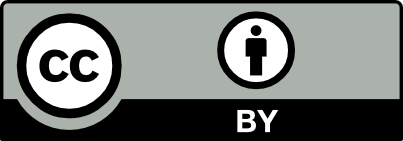 About futures:
Swift geo-processes such as the rise of the global sea-level are a ‘geological present’. 
However, human perception sees them shaping ‘a later future’, only – a perception that blurs people’s sense-making of the geological present and hinders noticing the implication for the future of humankind. 

Therefore, intergenerational justice calls upon geoscientists to engage explicitly with studies of possible future configurations of the Earth System.
Geoscientists should study the network of geo-, bio-, techno- and societal-cultural systems holistically.
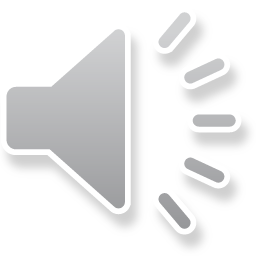 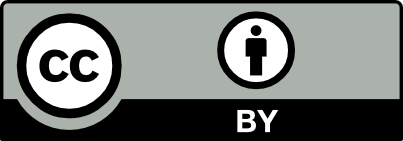 Mandatory Integration:
It would be negligent 
grounding political governance 
on a body of expertise 
that lacks the integration 
of future-oriented geoscience expertise 
with social science and humanities.
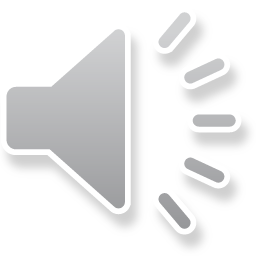 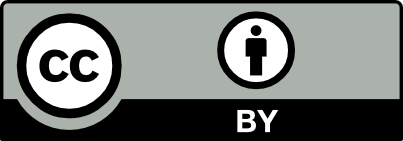 Conclusion:
We argue to envisage highly integrated explorations of alternative future pathways for actions. 
We argue for an approach (methodology 4) that envisages a deliberative learning process about alternatives in light of their practical (geoscience and socio-cultural) implications, engaging thoroughly the potential of geoscience expertise for humankind.
4. Edenhofer, O. & Kowarsch, M. Cartography of pathways: A new model for environmental policy assessments. Environ. Sci. Policy 51, 56–64 (2015).
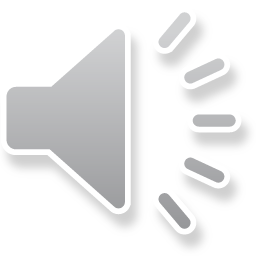 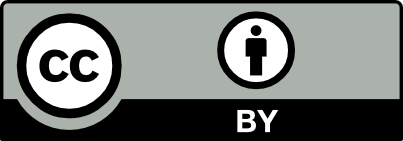 Taking responsibility: Geo-societal studies of alternative futures
Thank You
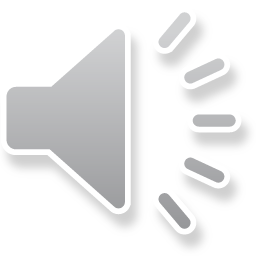 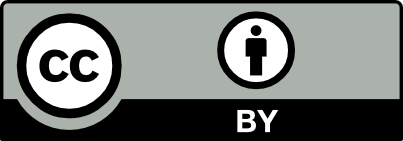